BIENVENIDES A LA ESCUELA POLITICA DE MUJERES “TRAVESIA POR LA PAZ Y LA EQUIDAD DE GÉNERO”
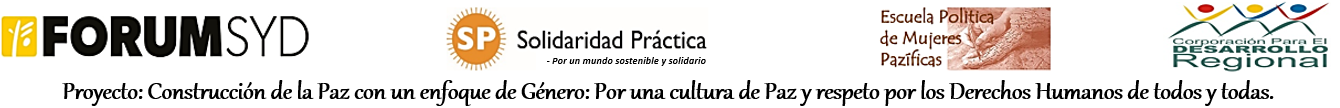 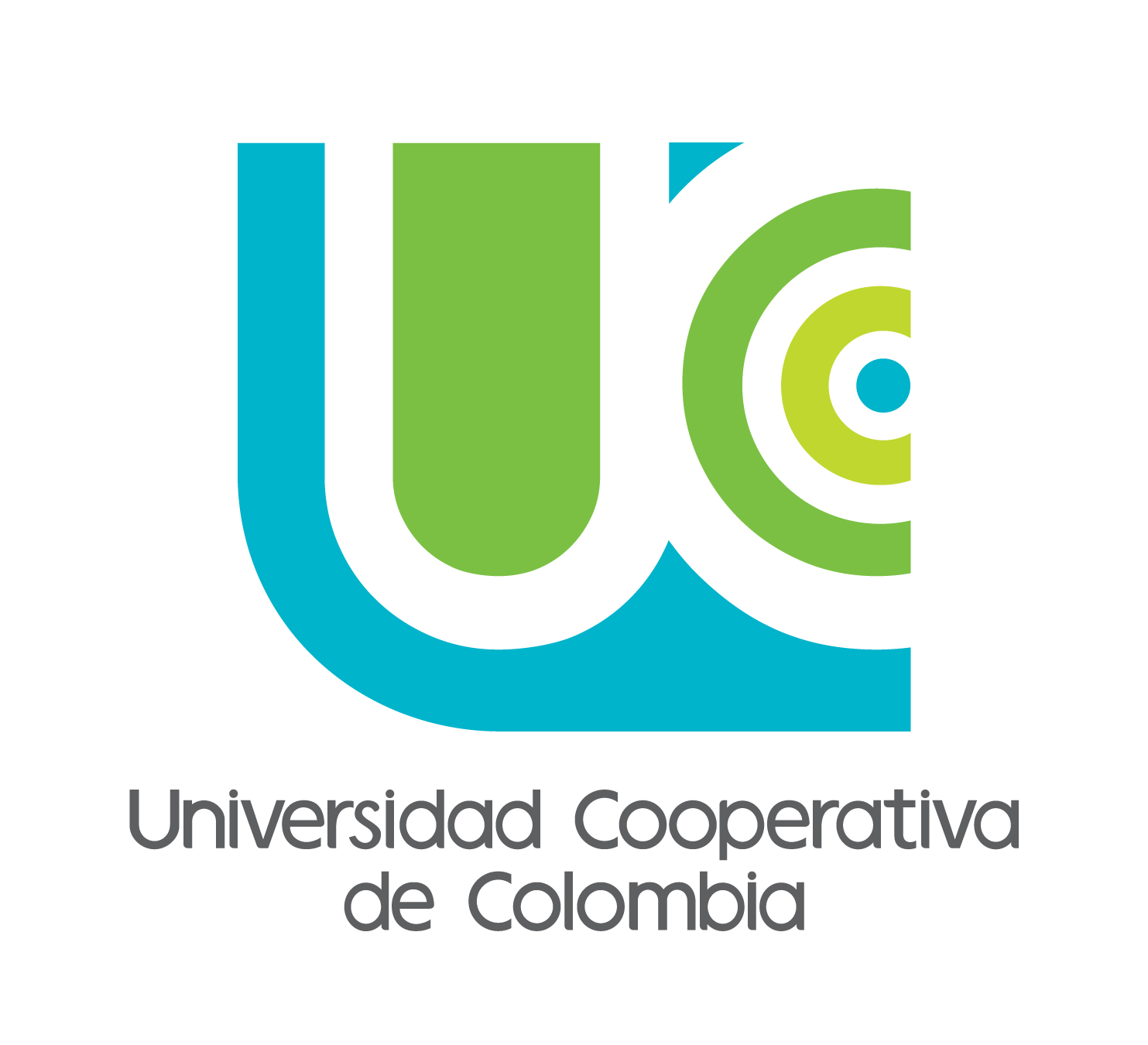 FORO: LOS DERECHOS DE LAS MUJERES TAMBIEN SON DERECHOS HUMANOS
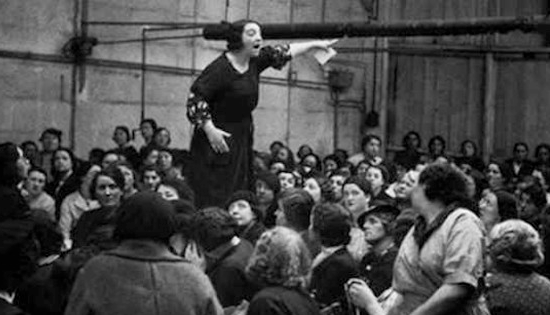 CONCEPTOS CLAVE. Sesion 7
MOMENTOS DE LA JORNADA
NOMBRE DE LA SESION 7 BLOQUE COMÚN  ESPIRAL DE LAS CONSTRUCCIONES POLITICAS:LOS DERECHOS HUMANOS DE LAS MUJERES TAMBIEN SON D.H.
OBJETIVO: 
Aportar  elementos conceptuales y contextuales, que permitan a las mujeres comprender la GÉNESIS de los DH como producto de las luchas protagonizadas en la exigibilidad de Derechos.
HILO CONDUCTOR:
EVALUANDO LA JORNADA ANTERIOR Y PRESENTANDONOS
ELEMENTOS CONCEPTUALES
PROCESOS SOCIALES: ¡¡¡ DESDE ABAJO!!!
Colombia: Movimiento feminista.
Intelectuales.
Ongs y sector fundacional.
Agremiación Sociedades de Resistencia de lavanderas, planchadoras, fosforeras y cigarreras.  Argentina.- grupo “Las Libertarias”,  presenta “alternativas de resistencia para las mujeres trabajadoras”. Periódicos clandestinos.  México y Argentina.
1.917 manifestación detonante de la revolución Rusa
1.911 Jornada en el teatro Garrick.
PATRIARCADO Y SALUD MENTAL DE LAS MUJERES  - Semana de la Salud Mental 2017 -
ALGUNOS DE NUESTROS LOGROS DESDE LA  UNA POSTURA POLITICA  POR LA ACCION TRANSFORMADORA
NIVEL NACIONAL. 
Se otorga plena capacidad civil a la mujer casada.
1933. Derecho de las mujeres a recibir título de bachiller y a ingresar a la Universidad.
1936. Derecho a desempeñar cargos que lleven anexa autoridad.
1945. Las mujeres obtienen la ciudadanía.
1954. Las mujeres obtienen el derecho al voto.
1957. Las mujeres votan por primera vez.
Ley 75 de 1968. Creación del ICBF. Normas sobre filiación, Tipificación del delito de asistencia alimentaria.
Decreto 1260 de 1970. Las mujeres no tienen la obligación de llevar el apellido de su cónyuge.
Ley 20 de 1974. Estatuto de la igualdad jurídica de los sexos.
Ley 51 del 1981. Incorpora la Convención sobre la eliminación de todas las formas de discriminación contra la mujer. CEDAW. 1932.
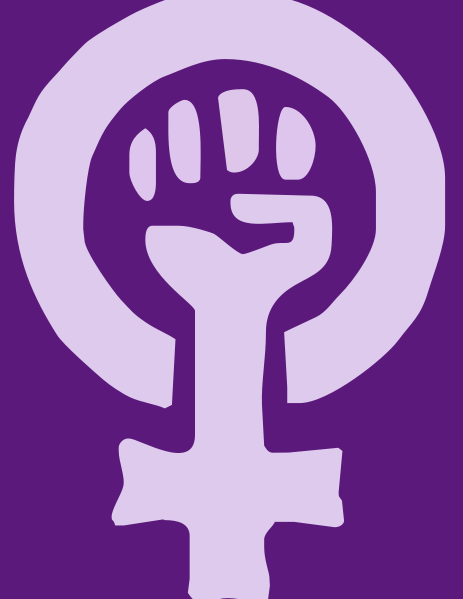 PATRIARCADO Y SALUD MENTAL DE LAS MUJERES  - Semana de la Salud Mental 2017 -
HONRAR LA VIDA. Eladia BlásquezNo...Permanecer y transcurrirNo es perdurar, no es existirNi honrar la vidaHay tantas maneras de no serTanta conciencia sin saberAdormecida.Merecer la vida no es callar ni consentirTantas injusticias repetidasEs una virtud, es dignidadY es la actitud de identidadMas definida.Eso de durar y transcurrirNo nos da derecho a presumirPor que no es lo mismo que vivirHonrar la vida.
No...Permanecer y transcurrirNo siempre quiere sugerirHonrar la vidaHay tanta pequeña vanidadEn nuestra tonta humanidadEnceguecida.Merecer la vida es erguirse verticalMas allá del mal, de las caídas.Es igual que darle a la verdadY a nuestra propia libertadLa bienvenida.Eso de durar y transcurrirNo nos da el derecho a presumirPor que no es lo mismo que vivirHonrar la vida
CON EL ALMA EN VILO Teresa Parodi
Mientras me dure la vida creo 
Que habré de andar con los mismos sueños 
Y aunque me quedan no pocos miedos 
Ni así me muevo de lo que soy 
Busco mirarme en los parecidos 
Y hombro con hombro con ellos sigo 
Amando el cielo que compartimos, 
Créanmelo

Ando con el alma en vilo 
Pero no padezco de otro mal mayor 
Claro, que me cuesta un poco 
Convencerme a diario que así está mejor 
mejor
Aunque parezca muy repetido 
Creo en la vida en todo sentido, 
Amo el profundo y bello destino 
De la pureza que no murió .

Creo en el ángel de la poesía 
Y en las canciones comprometidas 
Que defendemos de la osadía 
De los que atontan a la razón.
 
Amo las flores por florecidas 
Y los umbrales de la alegría 
Y la paciencia bien entendida 
Del corazón 

No me detengo porque me apunten 
Con titulares que me destruyen, 
Y aunque parezco andar en las nubes, 
Piso la tierra con decisión.
Si es que me caigo de la azotea 
Siempre hay amigas que me remiendan 
Las averías que acaso quedan 
Con tanta cosa que uno perdió. 
Creo en la fuerza de la ternura 
Y en las proezas de mis locuras, 
No me molesto si se me ríen 
De la ilusión. 

Ando con el alma en vilo 
Pero no padezco de otro mal mayor 
Claro, que me cuesta un poco 
Convencerme a diario que así está mejor 

Siento que aún puedo ser inocente 
Pese a la insidia de alguna gente 
Con otras muchas que por valientes 
Han elegido siempre el amor
PLENARIA
CONCLUSIONES PROVISIONALES
ENCUESTA
Imagen en: http://bibliobulimica.files.wordpress.com/2014/01/il_570xn-372211910_5bmi.jpg